Responding to Critical Theory
Big Sky Worldview Forum
Glenn Sunshine
www.esquareinch.org
Why Do We Need a Response?
Critical Theory is Being Institutionalized
Law, Education, Media, etc.
Indoctrination in Schools
The Further from the Truth You Go
The More Lives are Broken
The Faster the System Collapses
But It Won’t Go Down without a Fight
E.g. Cannot Question Critical Theory’s Assumptions
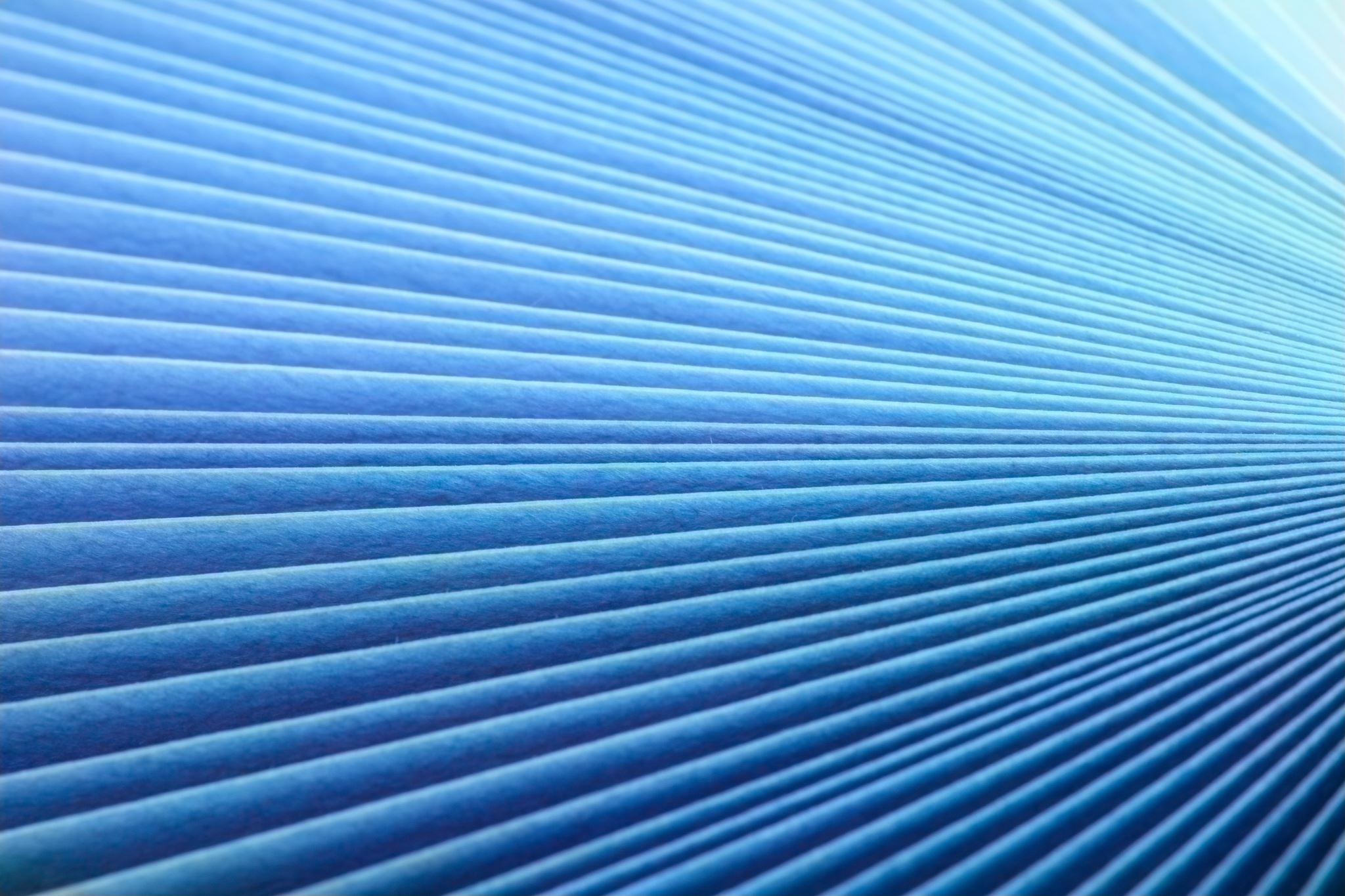 A Biblical Perspective on Truth
The Image of God
Source of Human Worth
Gen. 9:6
Cx. The World’s Standards
No Room for Discrimination
Race
Sex
Class
Religion
Lifestyle
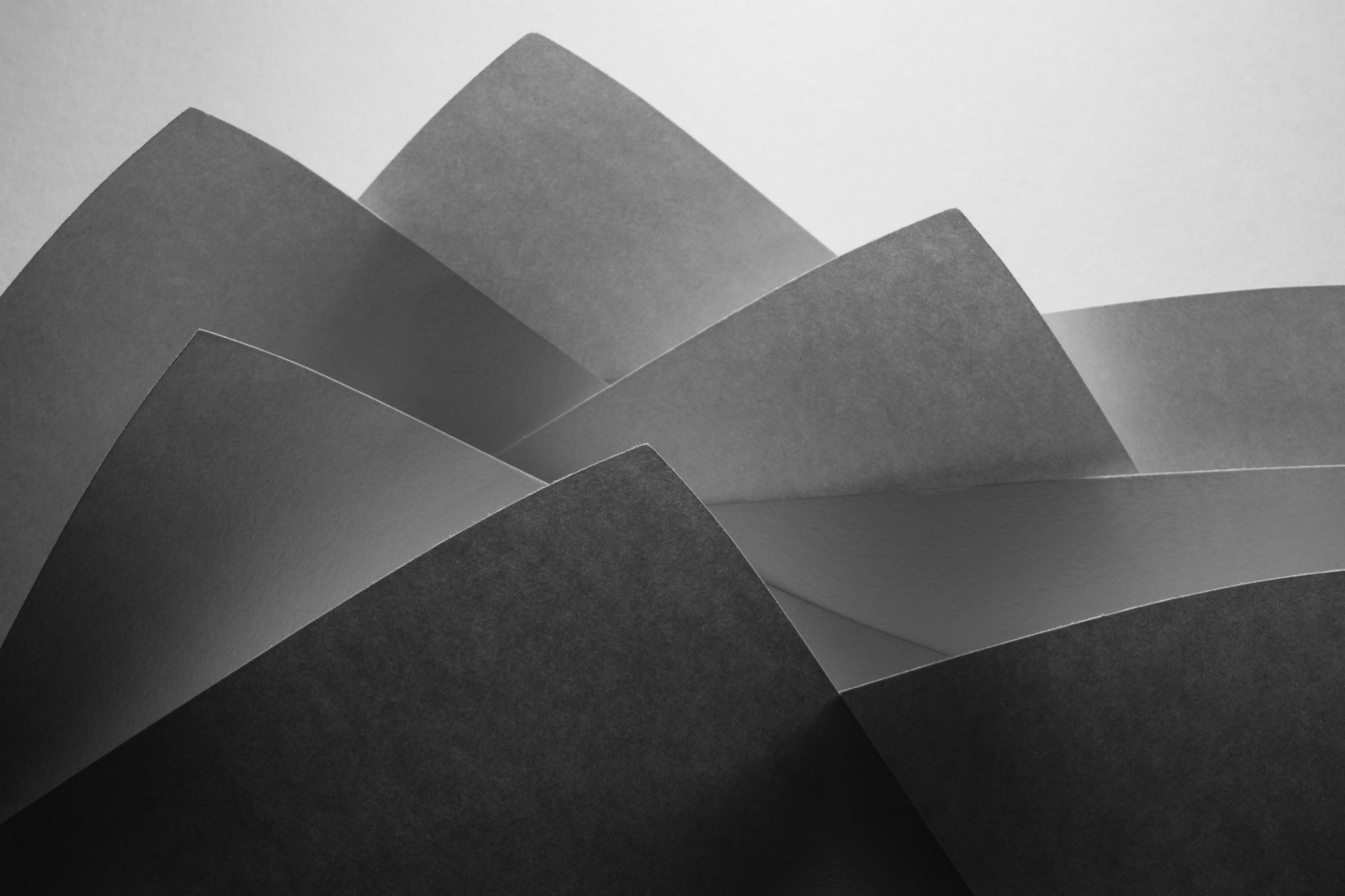 Biblical Principles: Individual
Biblical Principles: Corporate
LGBTQ+: The Immediate Challenge
Implications of the Equality Act
Bob Jones University v. United States (1983)
Churches
Christian Colleges and Institutions
Probable Responses
Responding to the Sexual Revolution
What Should We Do?
Intentional Communities
Values are Formed in Community
Work with the Willing
Support for Those on Front Lines
Education in Families and Churches
“Why?” not just “What?” of Sexual Behavior
Speak the Truth in Love
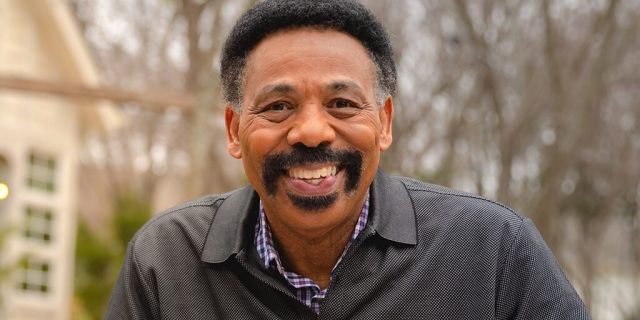 Racial Issues
“If it wasn’t for the failure of the church, and particularly the Evangelical church that supported practically and theologically a division that should not have taken place, we would not have these problems. So since the church helped cause it, the church has to be in front fixing it.” 
—Dr. Tony Evans
Rethinking Race
Systemic Racism?
Systemic Racism
Differing Definitions
Implications of “Hard” Meaning
Institutional Racism
Sin Embeds in Institutions
Criminal Justice
Employment
Redlining
E.g. Driving while Black
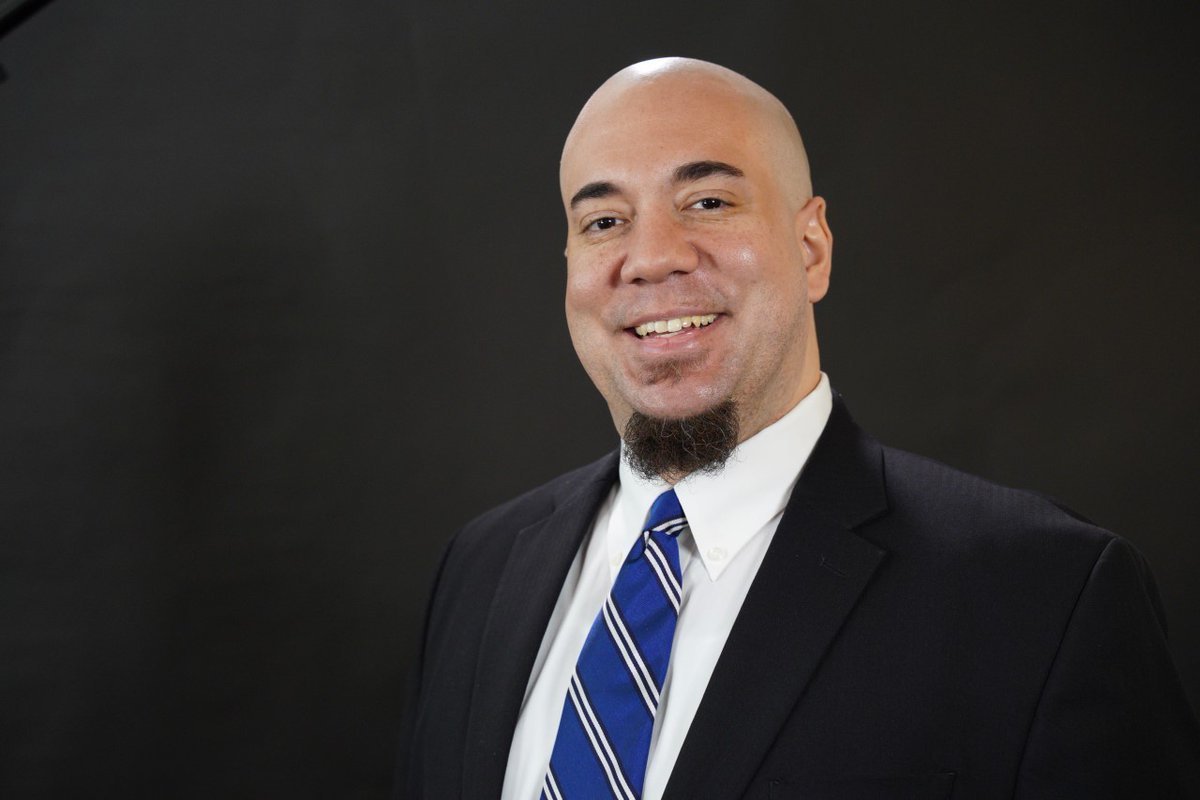 Rethinking Racism
Tweet: “3 reasons modern problems in Black communities can't automatically be blamed on ‘racism’ - as vs. the welfare state, etc: (1) many didn't exist when racism was much worse (fatherlessness), (2) few exist for Black IMMIGRANTS, and (3) all exist to ~ the same extent for poor whites.”
—Prof. Wilfred Reilly, Political Science Professor, Kentucky State University
Race isn’t a Biblical Category, but Class is
Malia Obama vs. 21 y.o. White Laborer
Culture is a Biblical Category
Highest Earning Ethnicity: Indian-Americans
Asian-Americans: POC or White?
Alternative: African-American Disadvantage
Rethinking White Privilege
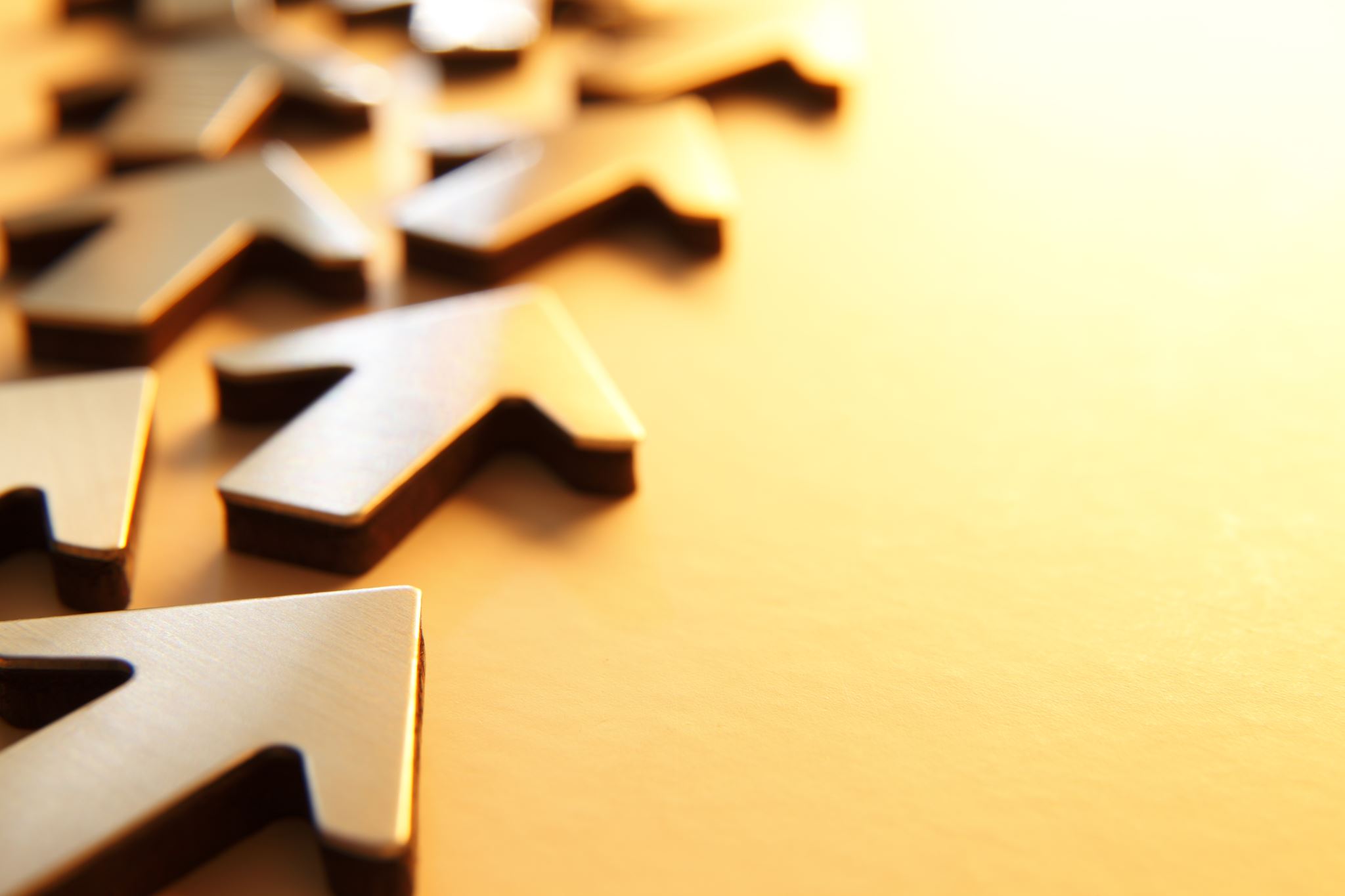 Dealing with White Privilege
Toward Racial Reconciliation
DO NOT
DO
Engage in Drive By Ministry
Simply Quote Statistics or Explain away Racism
Present Yourself as the Great White Hope
Build Relationships
Listen and Learn with Humility
Weep with those who weep
Build Ministry Partnerships with the Community
Let the Community Guide You